2
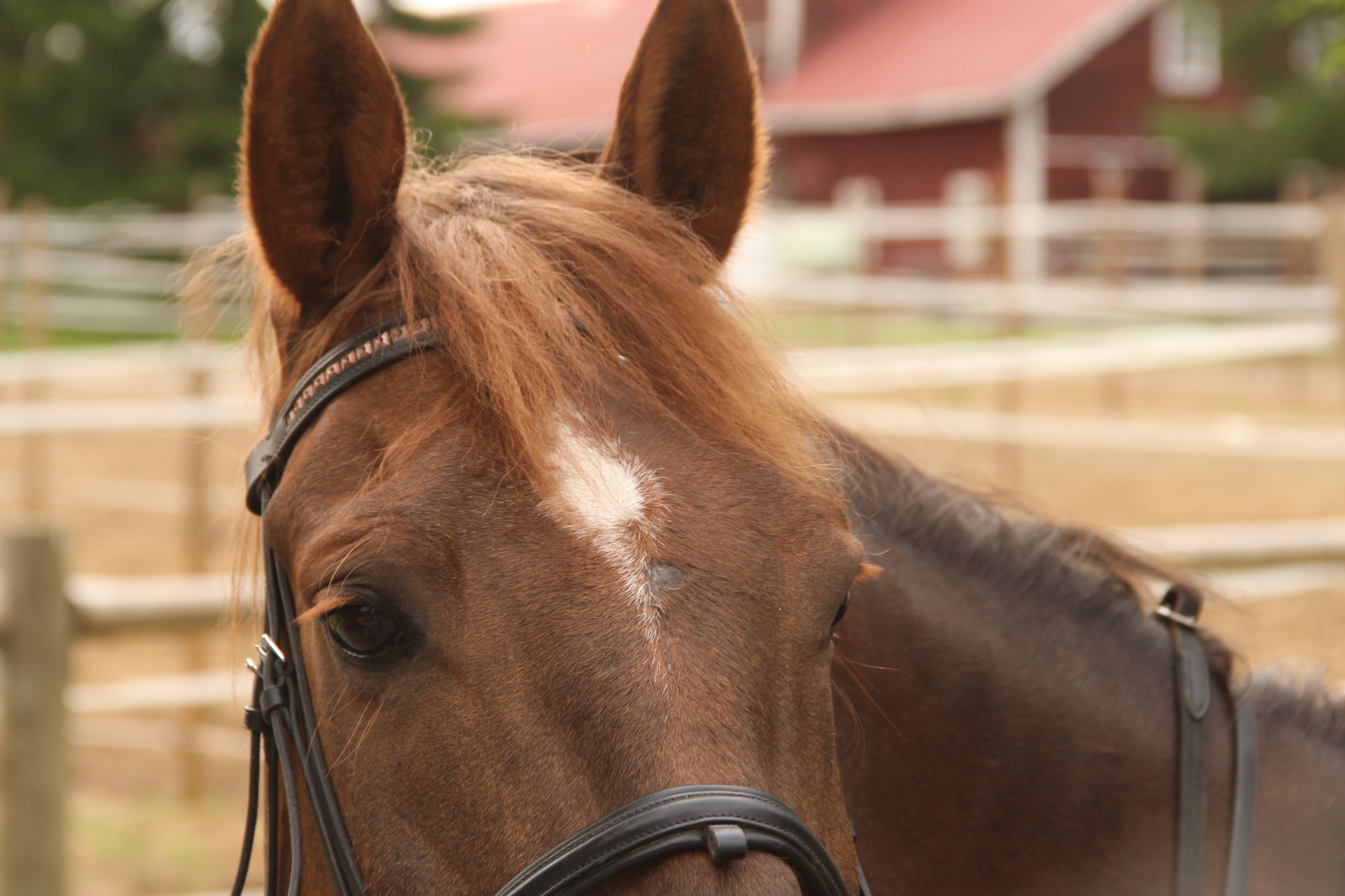 6